BTEC Level 3 Nationals in Music Performance
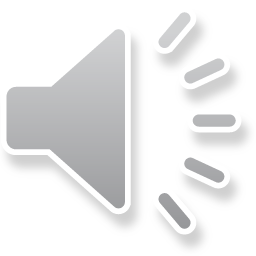 Why choose it?
This course will give you the chance to engage with music through a range of solo performance and group performance tasks.

You will develop your music theory skills and apply this in composition. 

You will look at a range of jobs in the music industry and complete real world example tasks using these roles as guides. 

You will get the chance to develop your performance skills on your chosen instrument (including vocals) and perform to a range of audiences in a range of different styles.
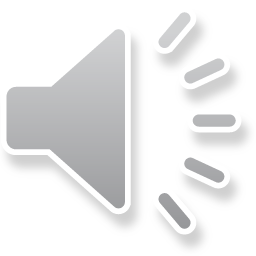 Units of work
Unit 1: Practical Music theory and harmony
You will explore different forms of musical notation and composition skills, including rhythm, melody and harmony writing. 

Unit 2: Professional practice in the Music Industry
You will explore a project management style set task typical of those completed within the music industry. 

Unit 3: Ensemble Music Performance
You will work as a group to create a performance of three chosen songs, but developed into a new style. 

Unit 6: Solo performance
You will create a portfolio of solo pieces for performance to an audience, allowing you to develop your skills on your chosen instrument/voice.
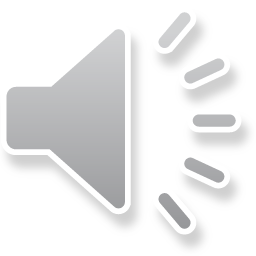 How it is assessed
Unit 1: Practical Music theory and harmony
25% final grade
Coursework unit (teacher assessed & exam board moderated)

Unit 2: Professional practice in the Music Industry
25% final grade
Exam unit (Marked by exam board)

Unit 3: Ensemble Music Performance
33% final grade
Exam unit (Marked by exam board)

Unit 6: Solo Performance
16% final grade
Coursework unit (teacher assessed & exam board moderated)
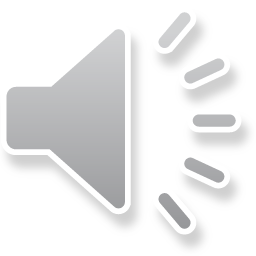 What does it lead to?
After this course you could continue onto further study. There are a range of University courses in a range of different strands of music, including: -

General musicianship
Popular /contemporary music focus
Folk/traditional music focus
Composition focus
Classical music focus
World Music focus
Performance focus
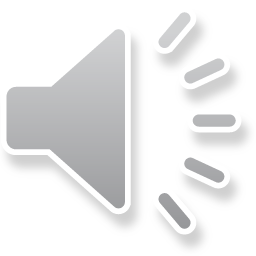 Careers
There are a range of careers within the music industry that this course would support, including: -
Performing roles (session musician, backing singer, solo artist, etc)
Production roles (Working in a recording studio, supporting live performances in sound or set up)
Other (Music teacher, music therapist, promotor, journalist, music management) 

Even if you don’t go into the music industry, employers value these key skills gained from studying music: -
Confidence raising
Team working
Empathy and understanding
Hard work and commitment
Creativity
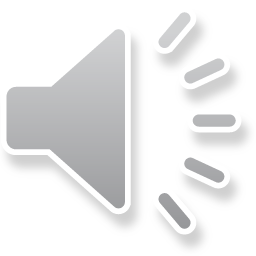 Staff Contact Details
Please contact Mrs Lee for more details at: Klee@gshs.org.uk

Please note, a brief audition is required for acceptance on to this course.
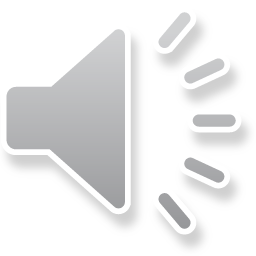